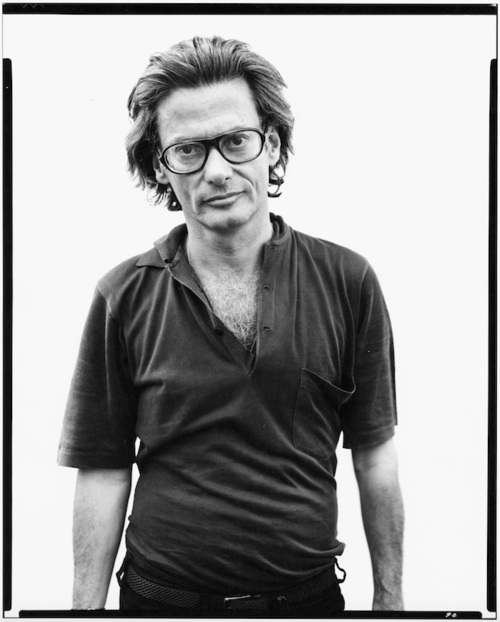 RICHARD AVEDON


1923-2004
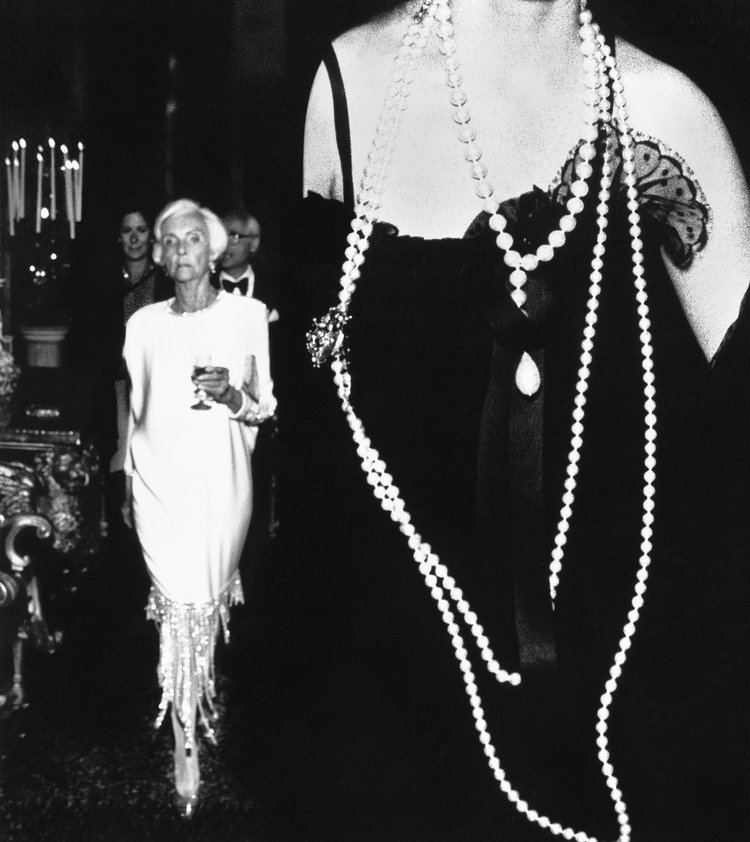 Jean Shrimpton, evening dress by Galitzine
Hair by Alexandre, Paris, August 1965
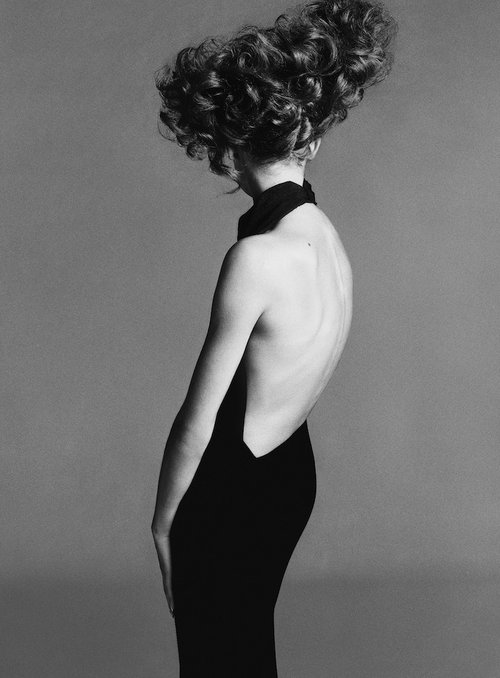 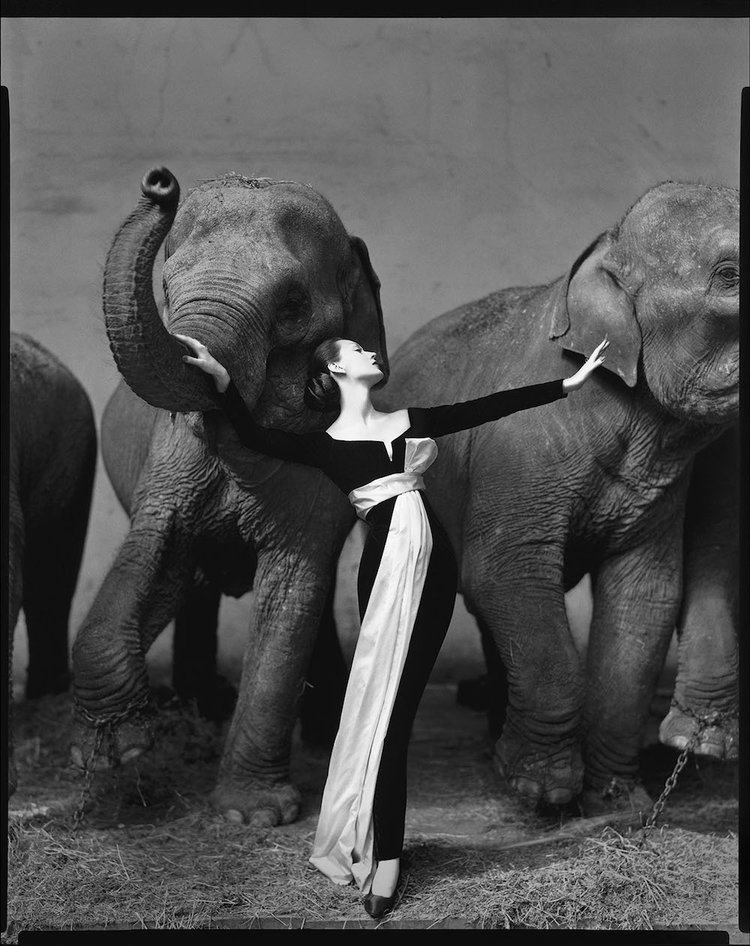 Jacqueline Delubac, Volpi Ball
Venice, Italy, August 31, 1991
Dovima with elephants
evening dress by Dior
Cirque d'Hiver, Paris, August 1955
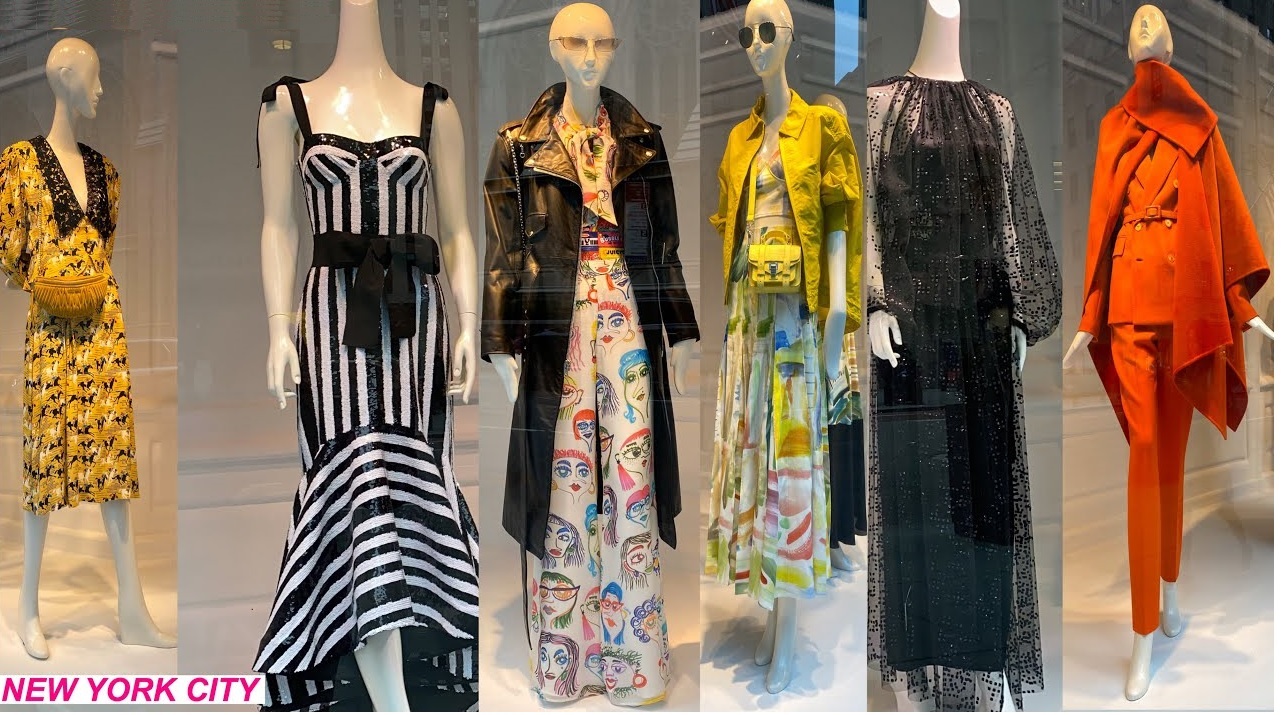 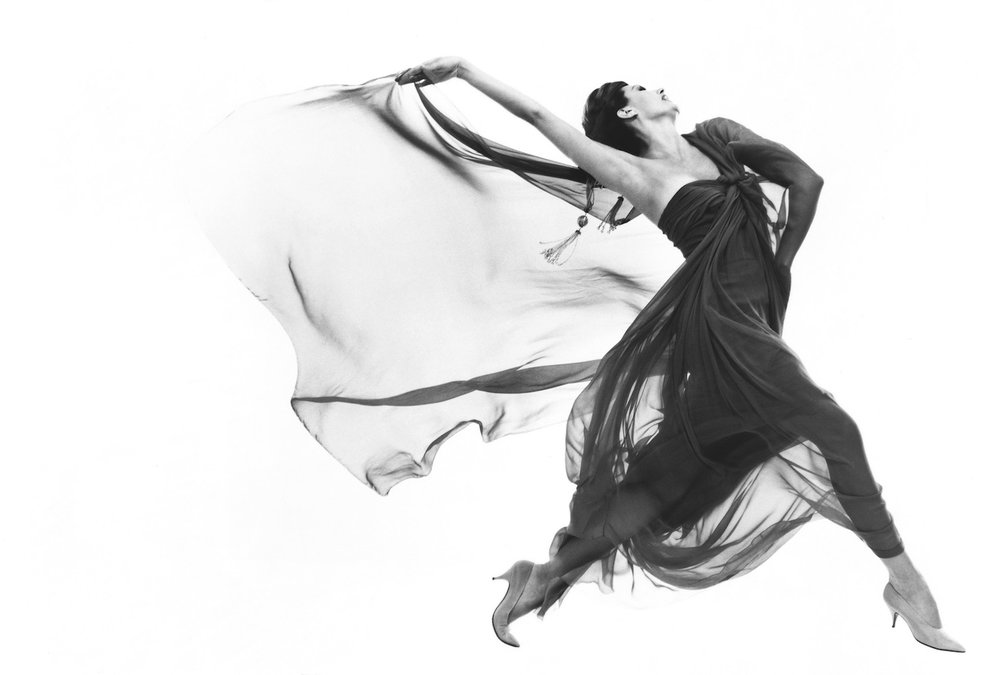 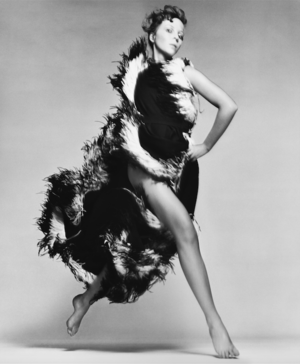 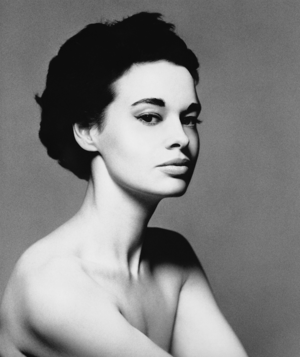 Gloria Vanderbilt, Dec. 17, 1953
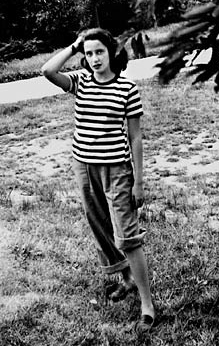 "Louise's beauty was the event of our family and the destruction of her life. 

  She was treated like there was no one inside her perfect  
  skin…”  -  Richard Avedon
Louise Avedon - 
   died at age 42  in a psychiatric hospital
New York Life #11, Central Park, New York
November 17, 1949
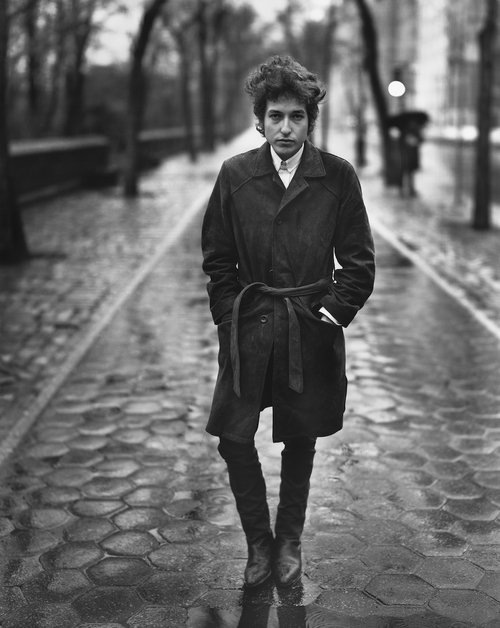 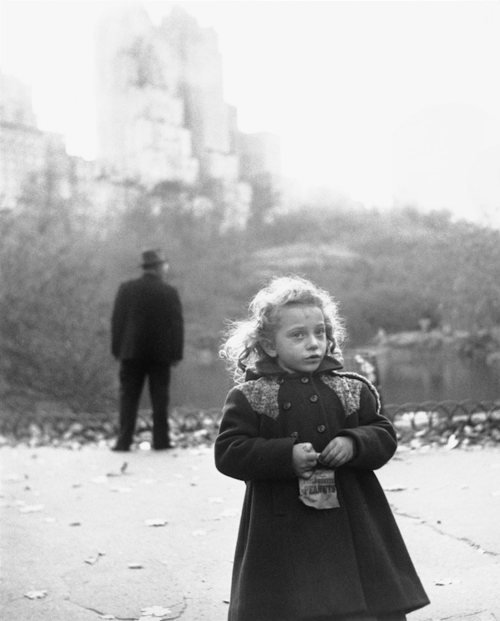 Bob Dylan, singer, New York City February 10, 1965
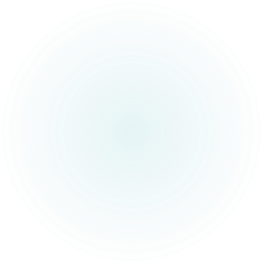 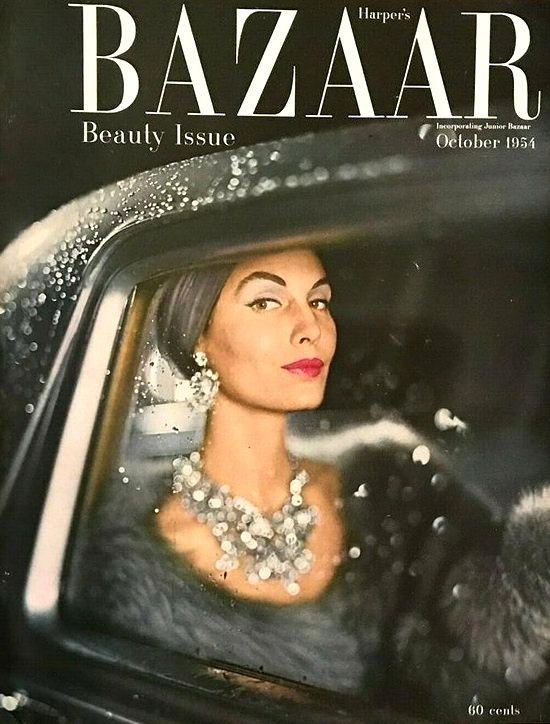 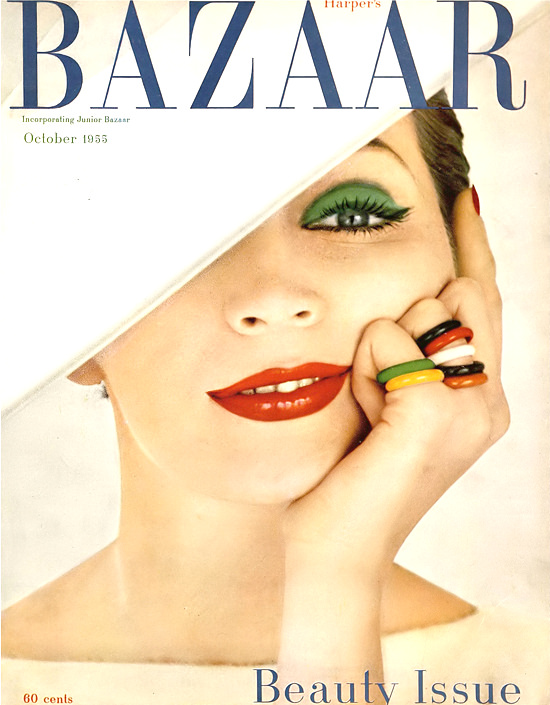 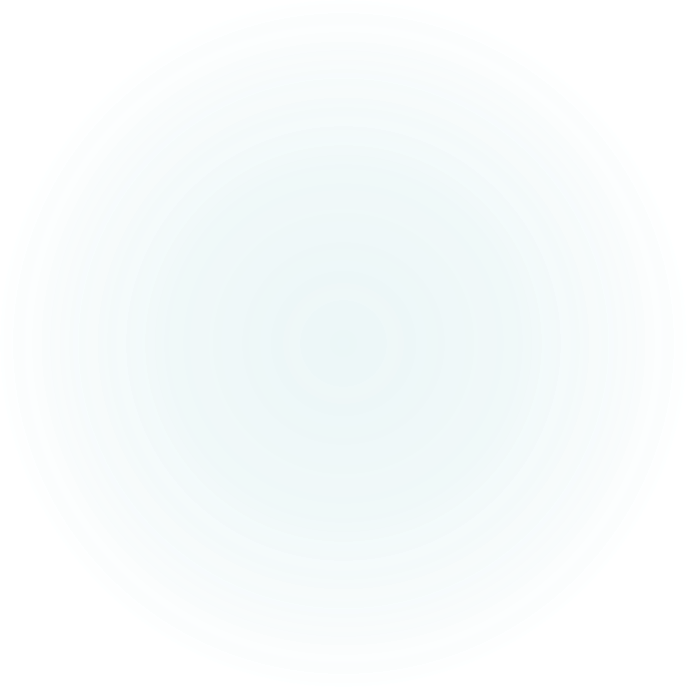 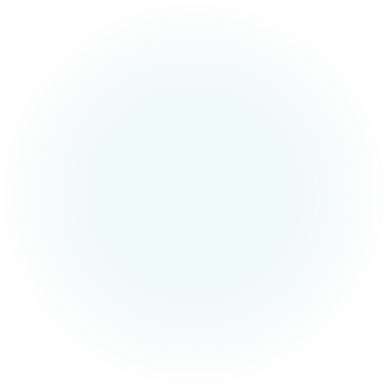 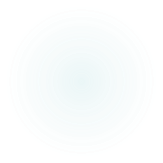 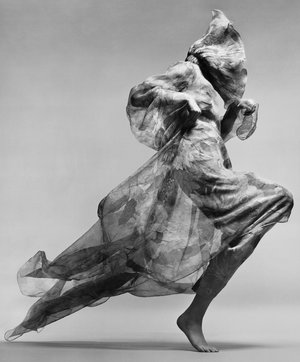 Ingrid Boulting
     coat by Dior
     Paris studio, January 1970
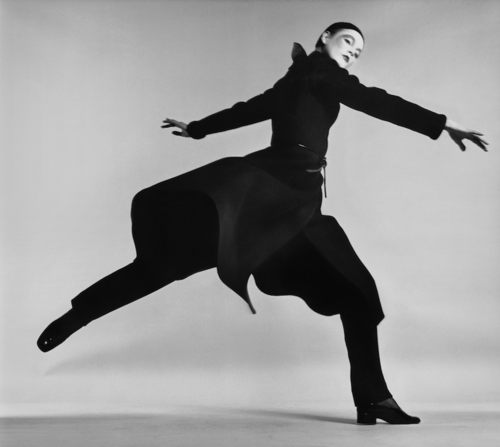 Veruschka, dress by Bill Blass
 New York, January 4, 1967
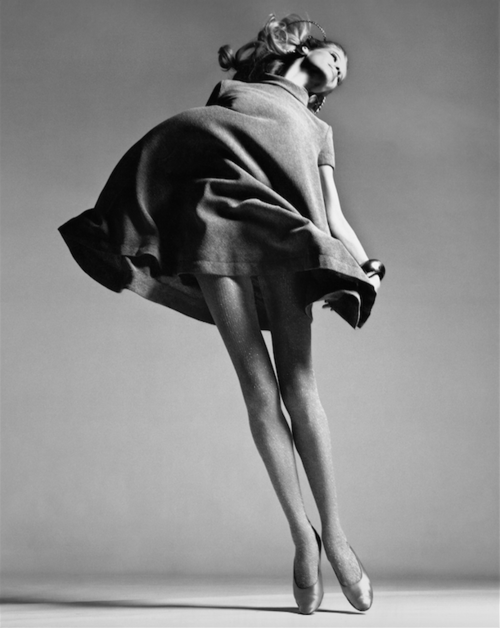 Jean Shrimpton
evening dress by Cardin 
Paris, January 1970
Marilyn Monroe
May 6, 1957
John Lennon
 August 1967
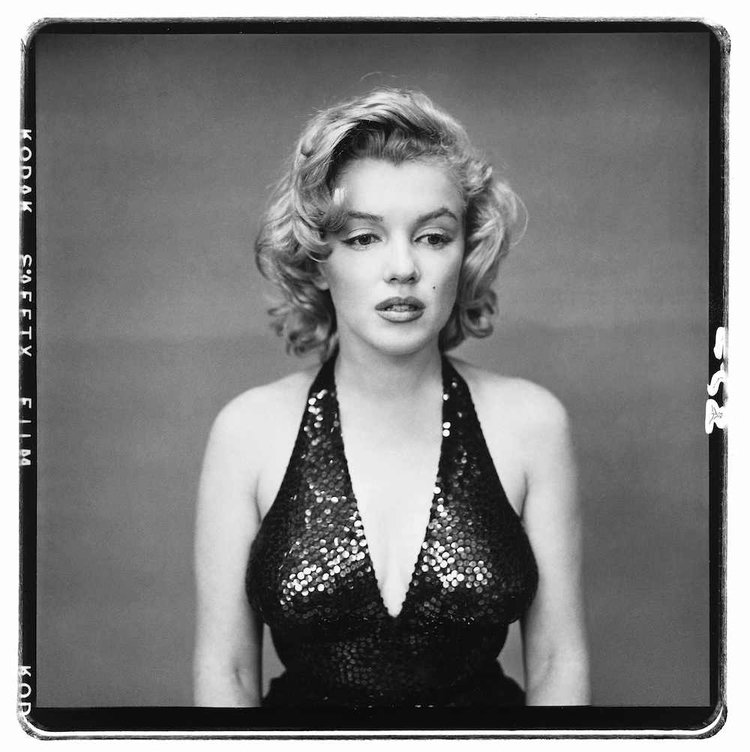 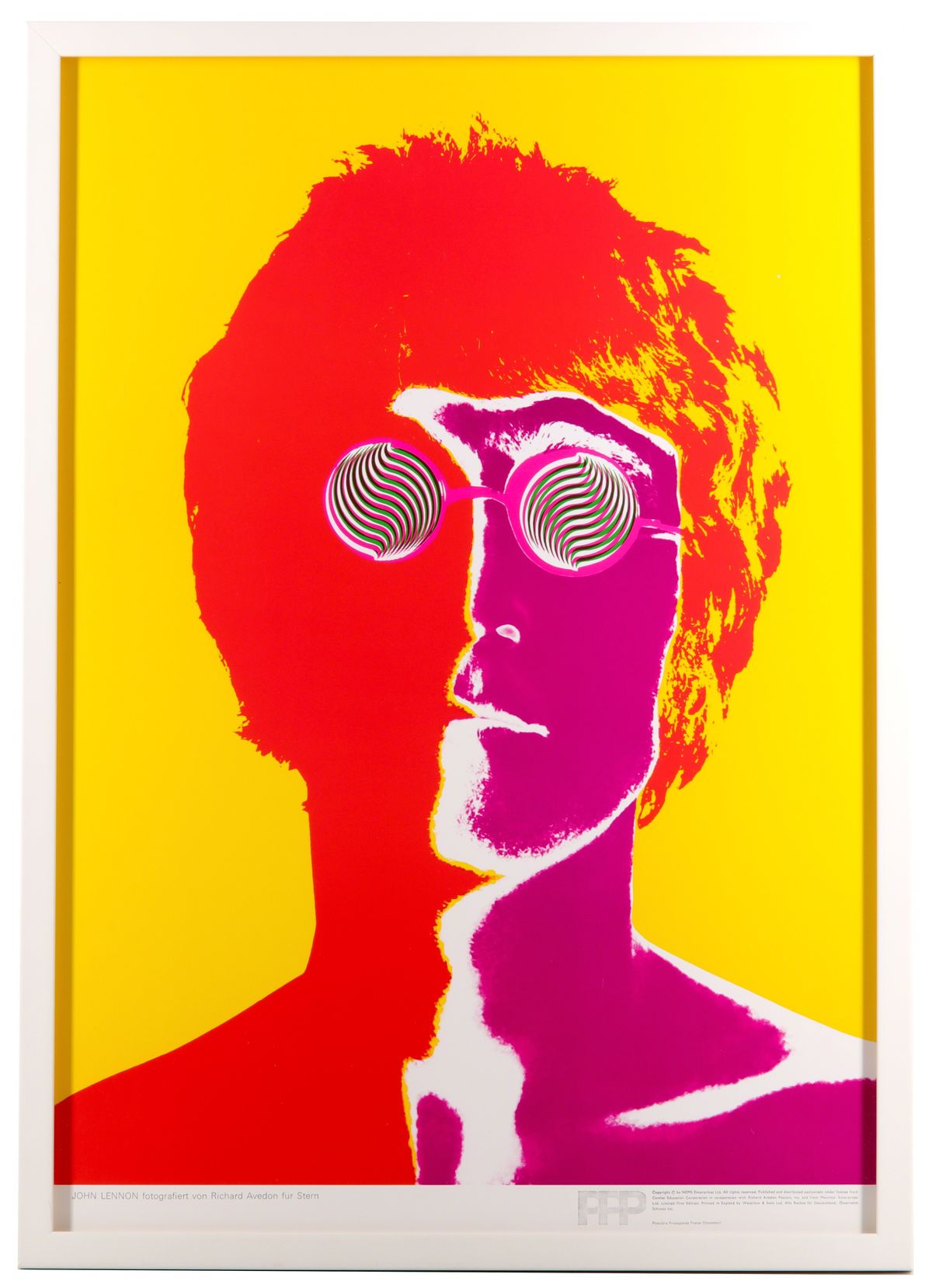 Dwight D. Eisenhower 
1960
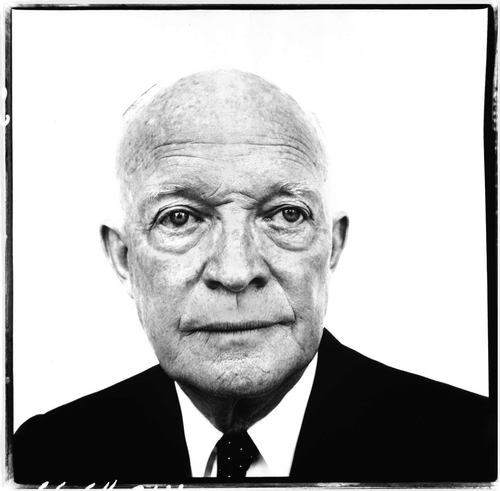 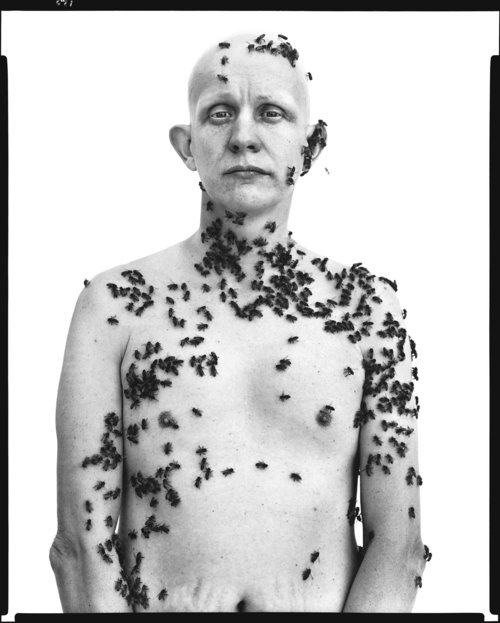 Nastassja Kinski, actress, Los Angeles, June 14, 1981
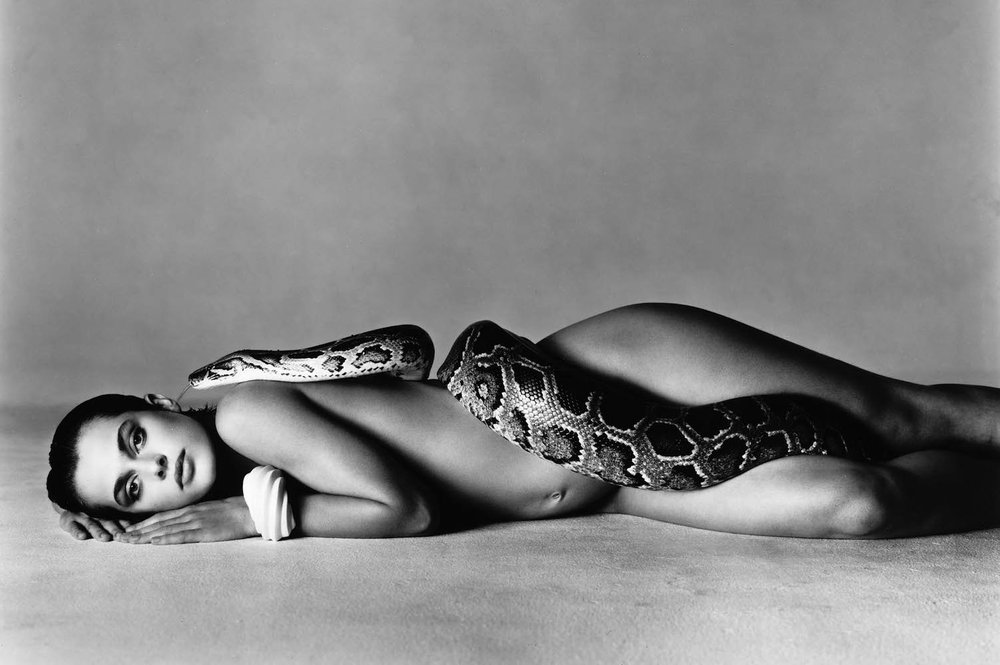 Ronald Fischer, beekeeper
 Davis, California, May 9, 1981